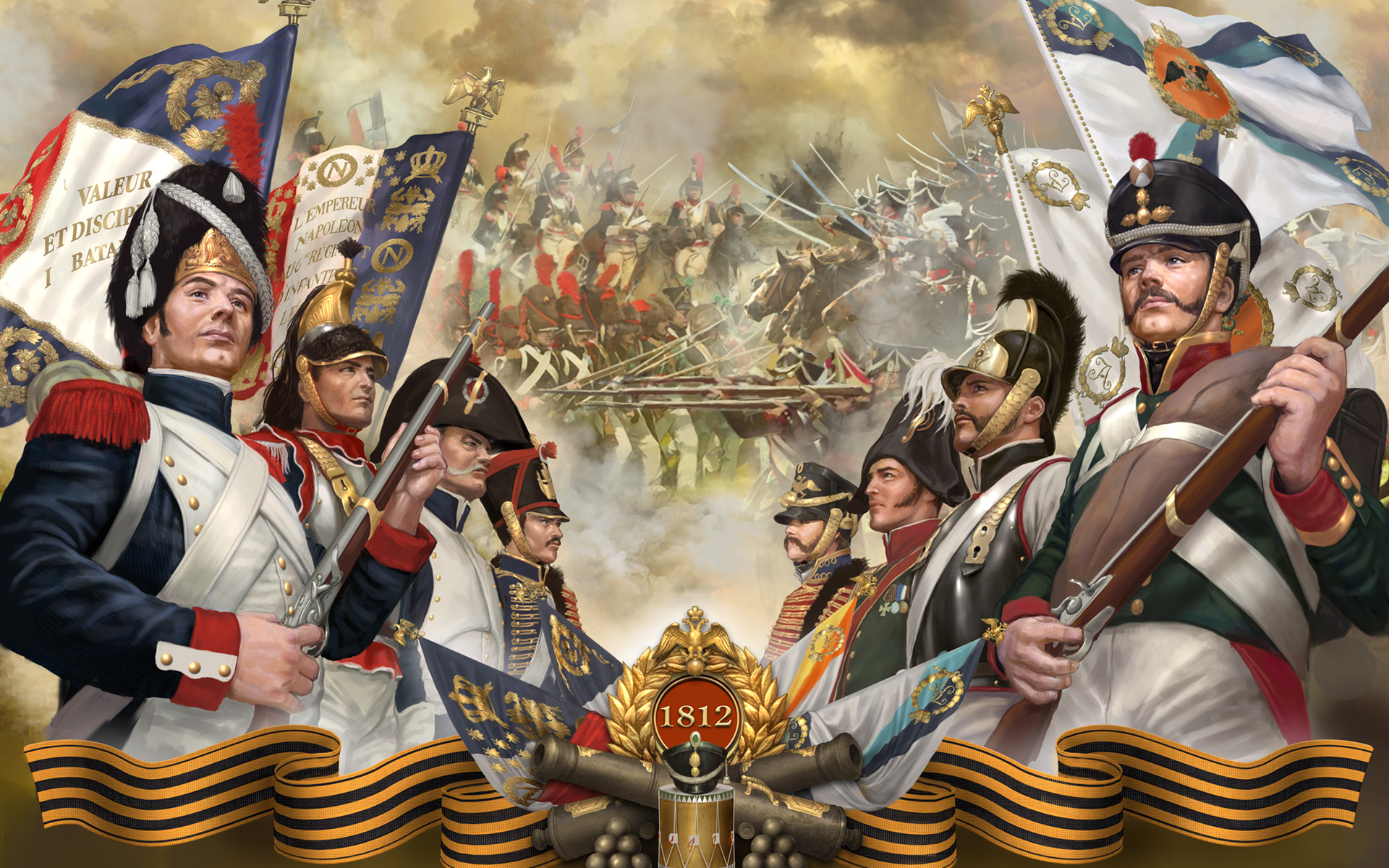 1
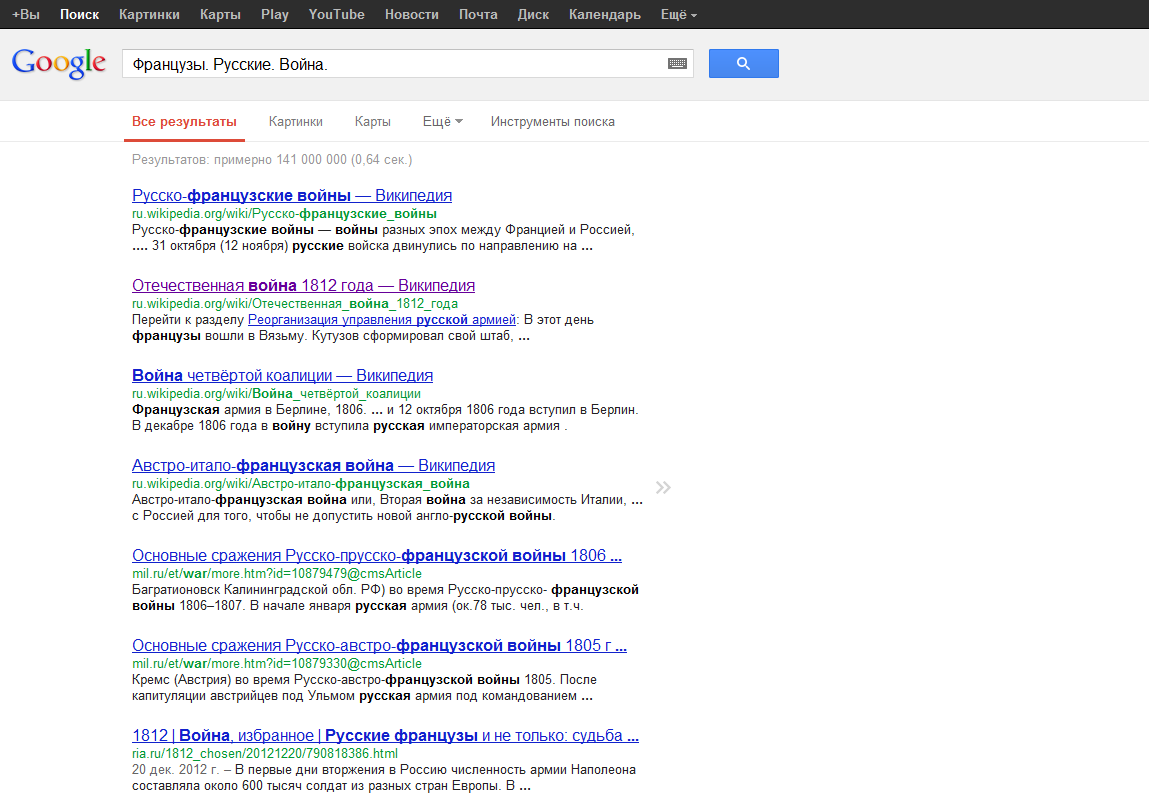 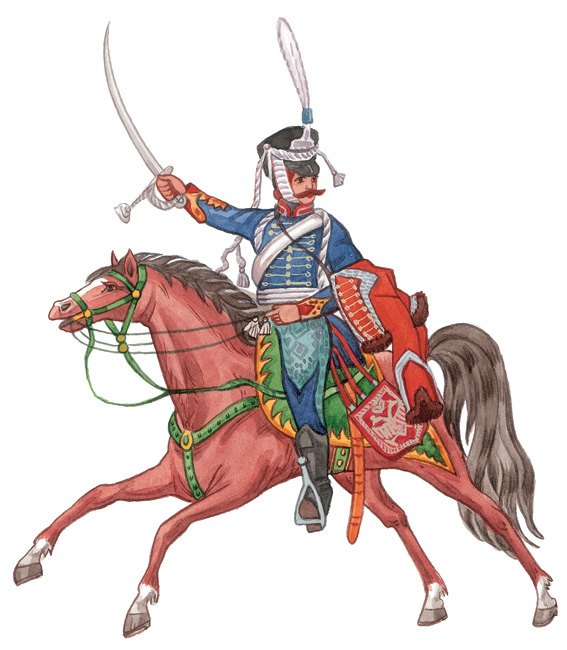 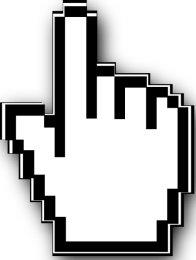 2
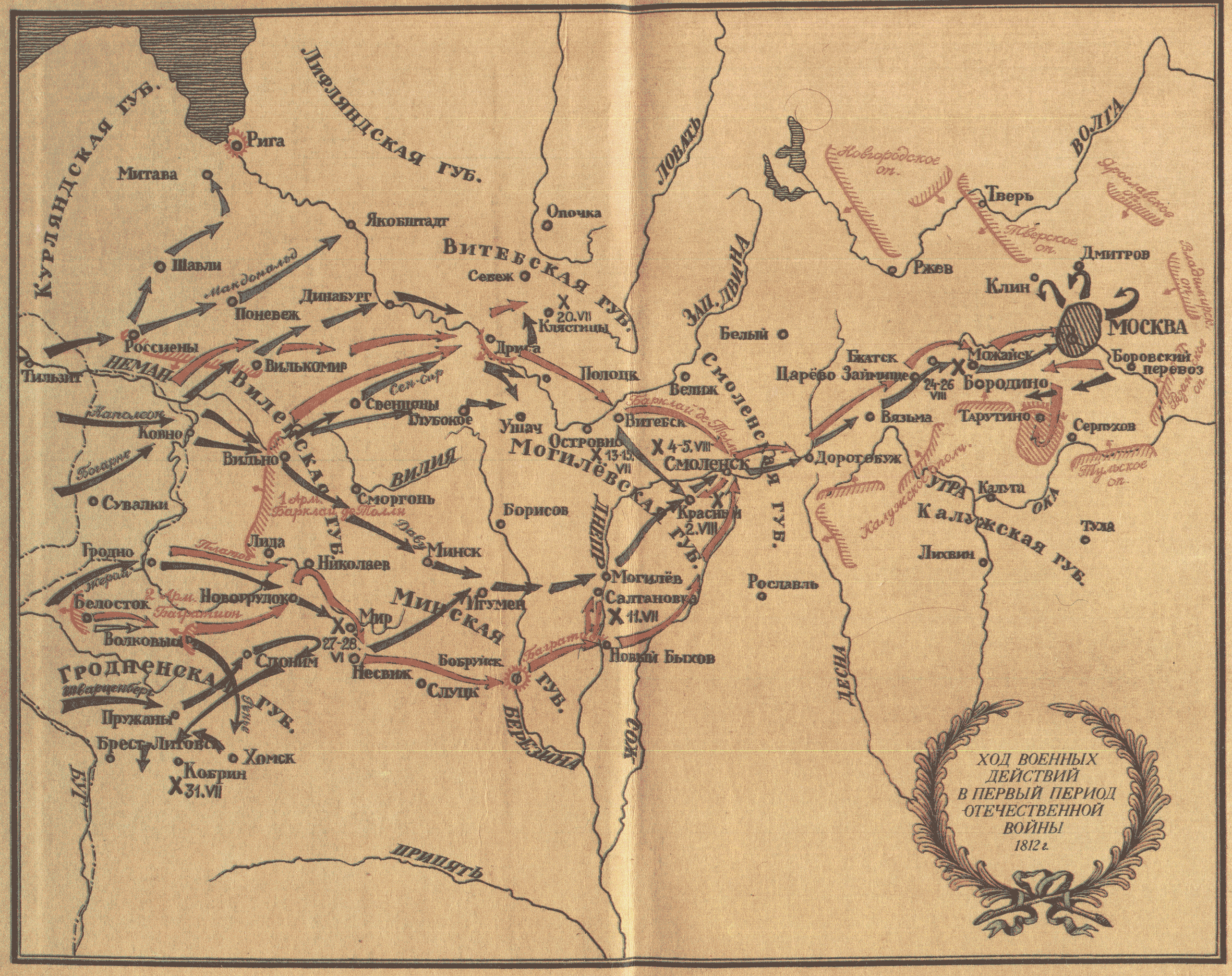 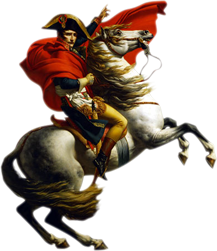 3
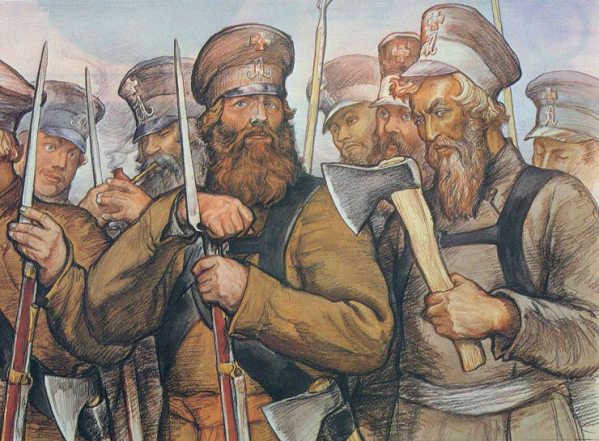 Отстоять Отчизну,
Отстоять страну!
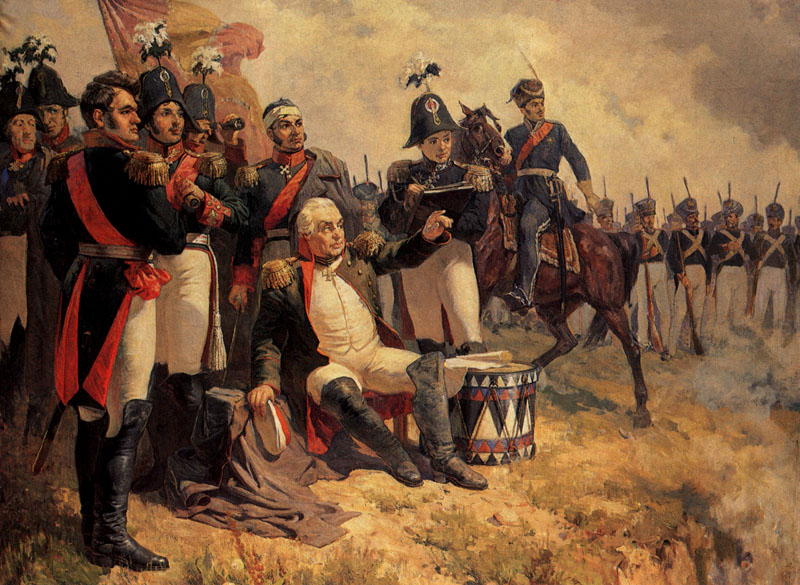 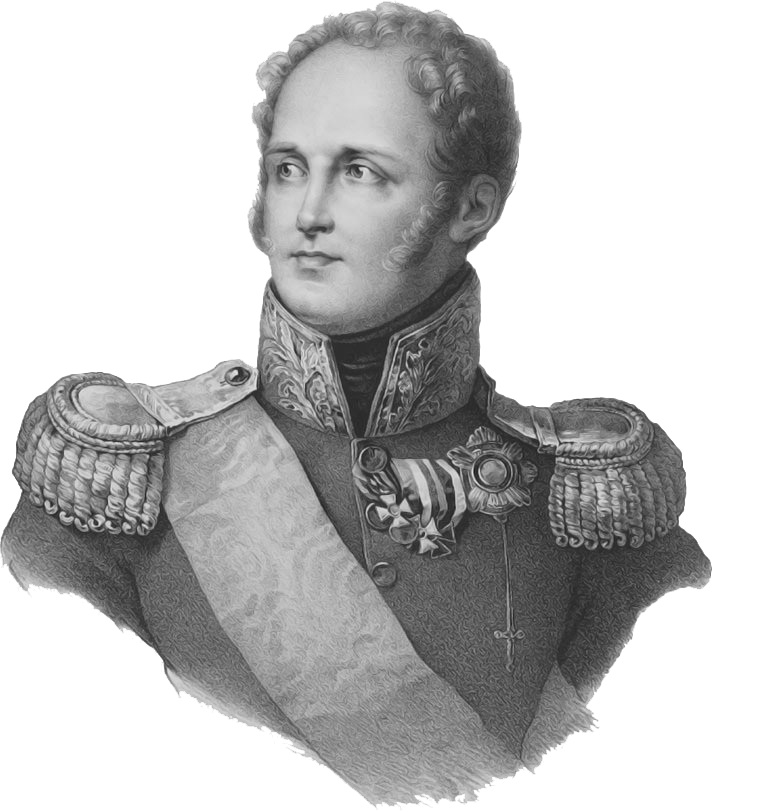 4
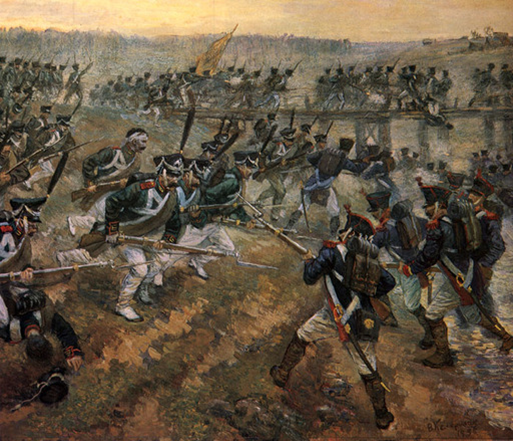 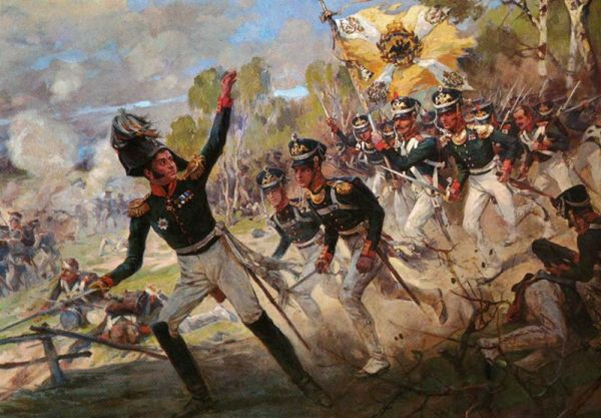 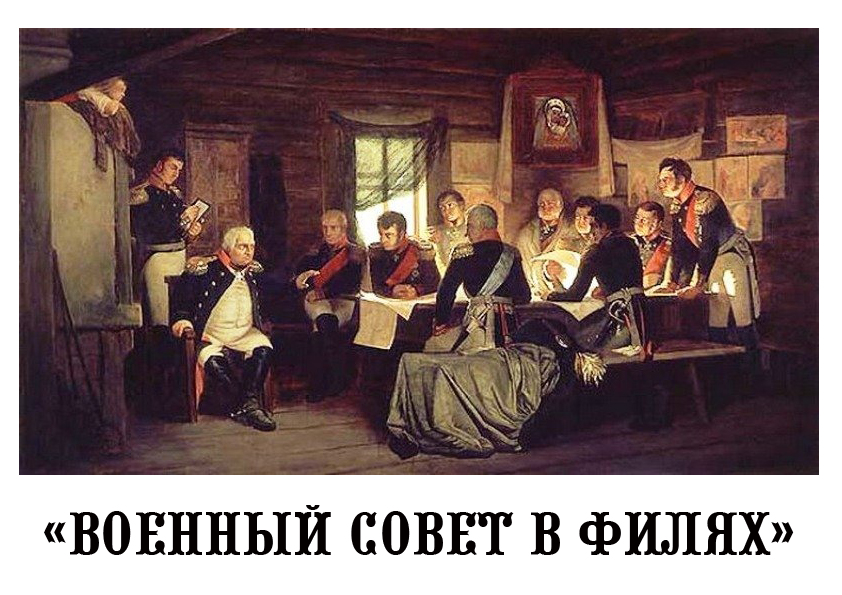 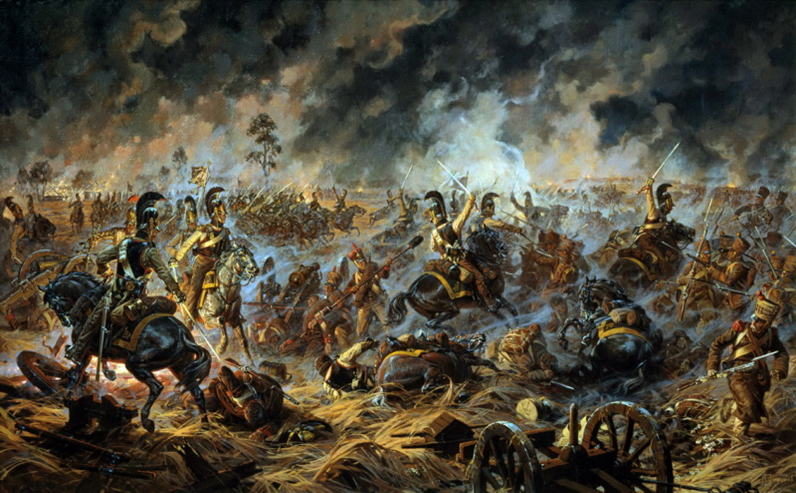 5
М. И. КУТУЗОВ И РУССКАЯ АРМИЯ В 1812 г.
Во главе русской армии в решающий период войны 1812г. был старый боевой русский генерал Михаил Илларионович Голенищев-Кутузов. Свыше пятидесяти лет прослужил Кутузов в русской армии. Он родился в 1745 г семье образованного по своему времени генерала инженерных войск.
Кутузов был участником многих войн, в которых проявил себя не только выдающимся военачальником, но и исключительным храбрецом.
Михаил Илларионович Голенищев-Кутузов
6
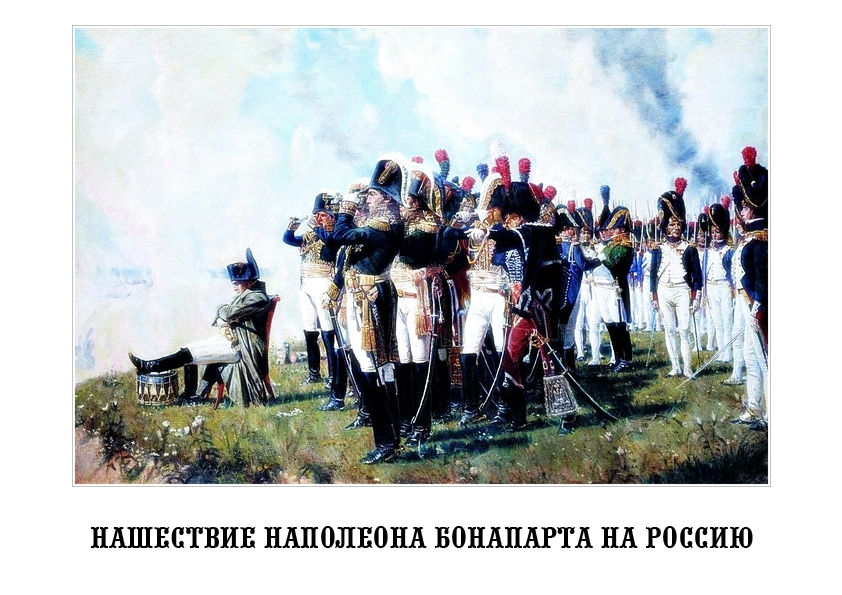 7
8
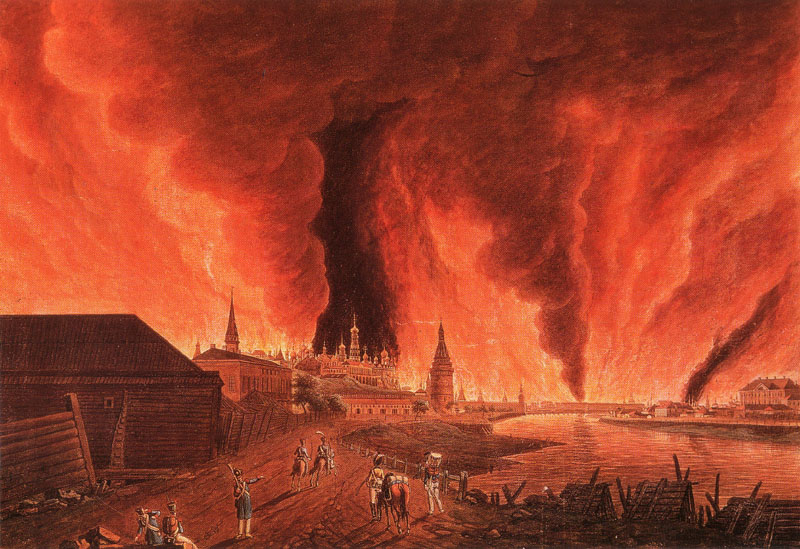 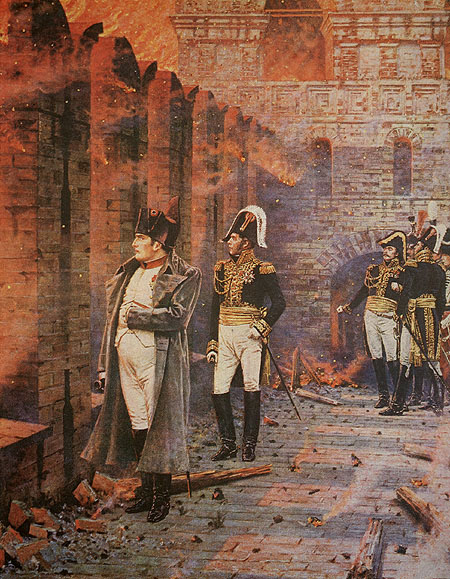 Нет, не пошла Москва моя 
 К нему с повинной головою. 
 Не праздник, не приемный дар, 
 Она готовила пожар 
 Нетерпеливому герою.
9
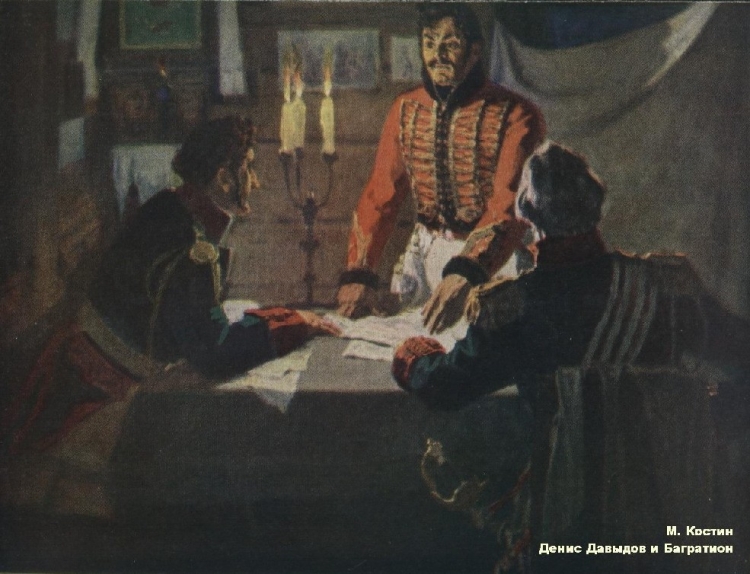 К Багратиону как-то раз
Явился подполковник дельный:
Денис Давыдов парой фраз
Обрисовал свой план идейный.
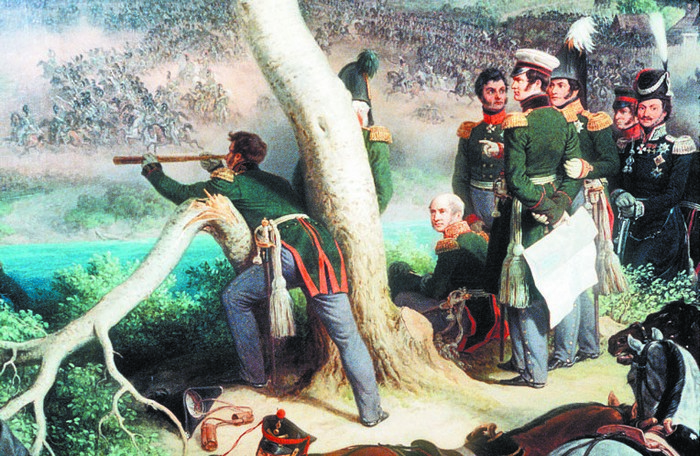 В лесах возникли партизаны …
10
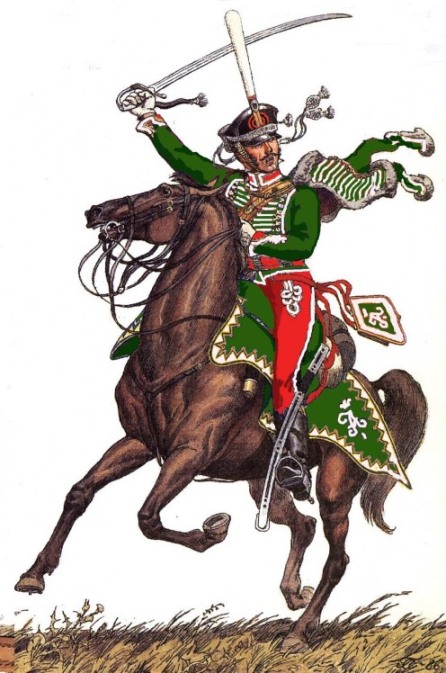 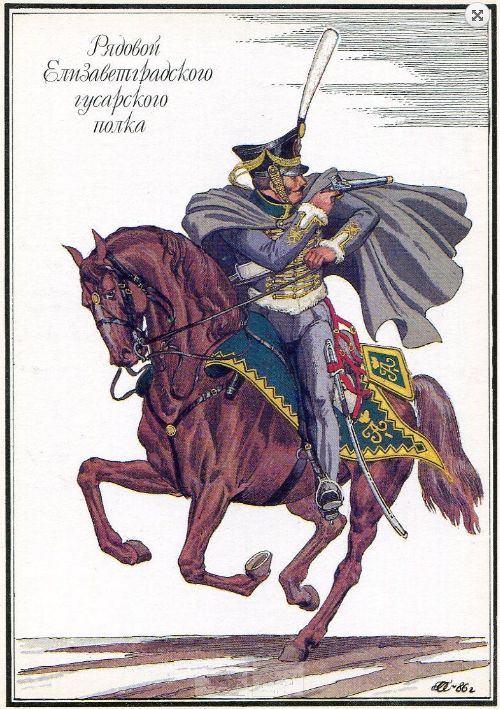 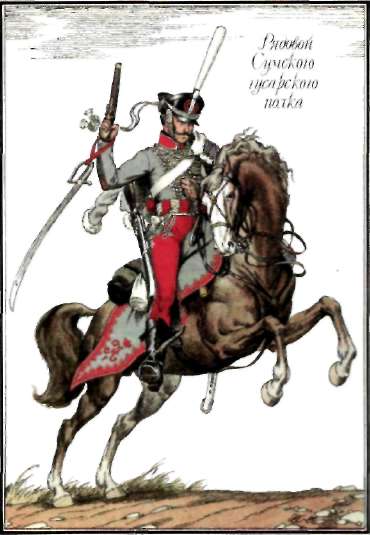 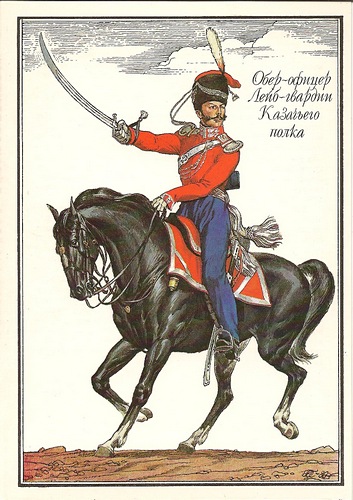 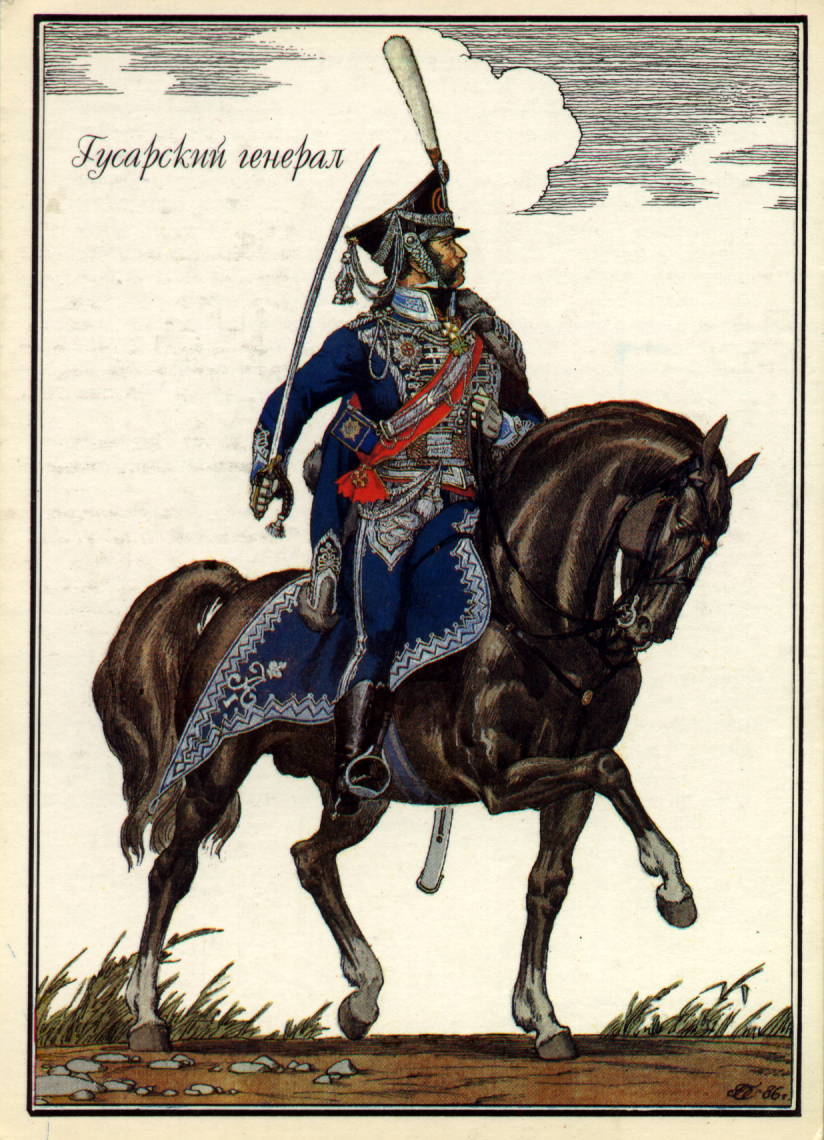 «Давным – давно»
11
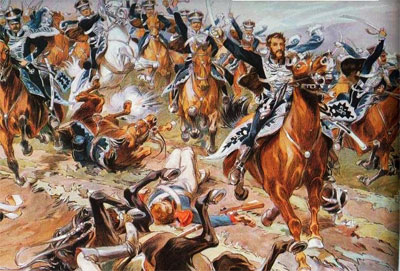 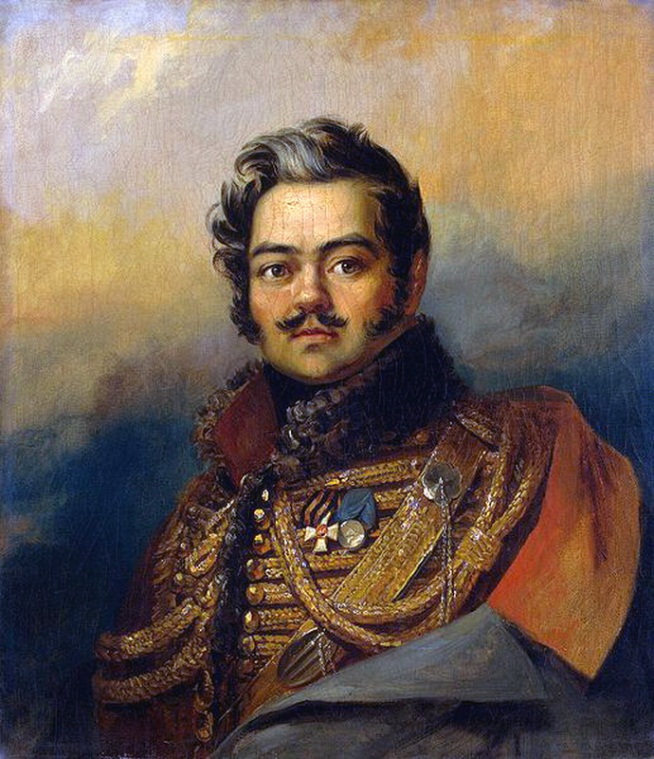 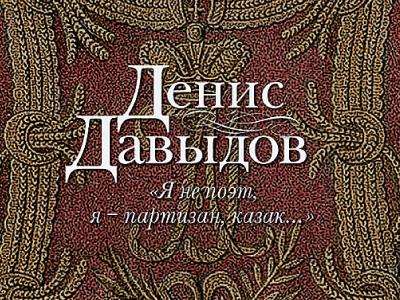 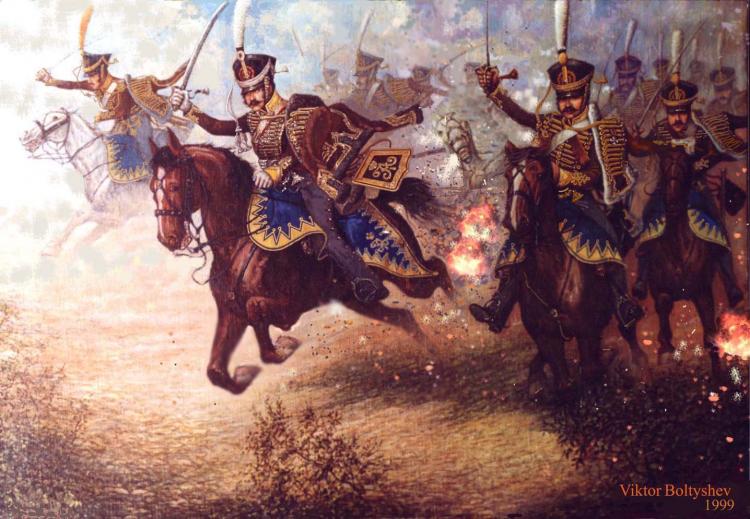 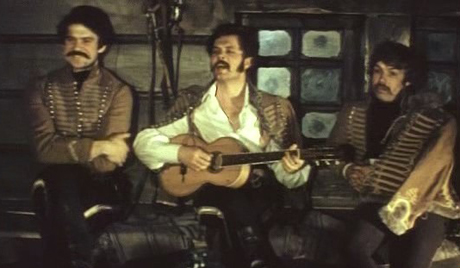 12
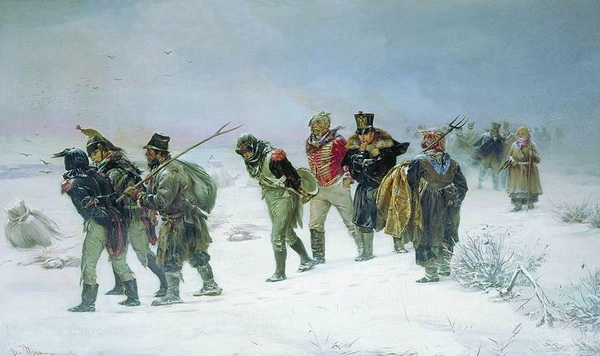 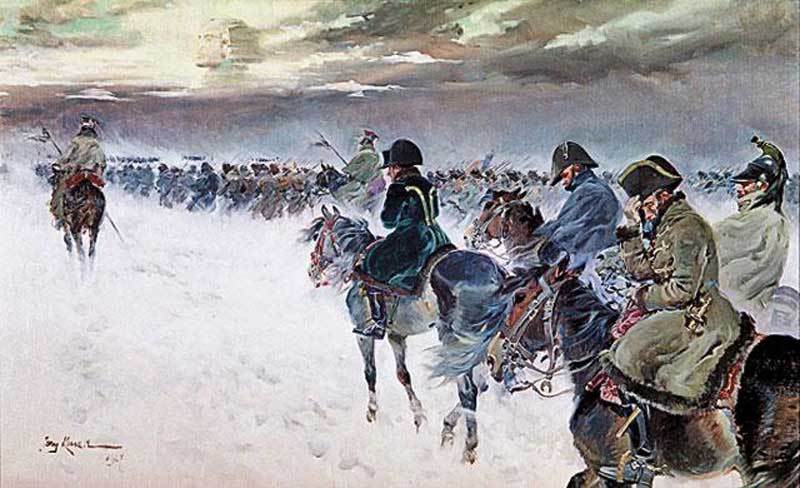 13
УРА!!! ПОБЕДА!!!
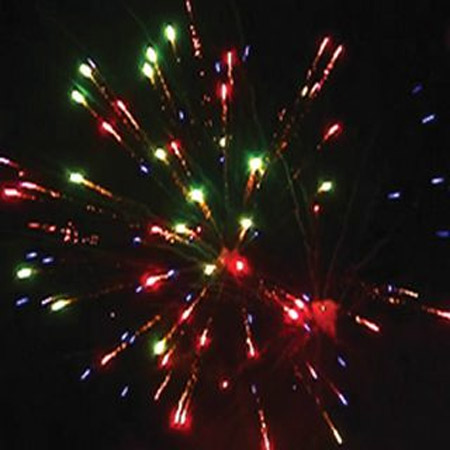 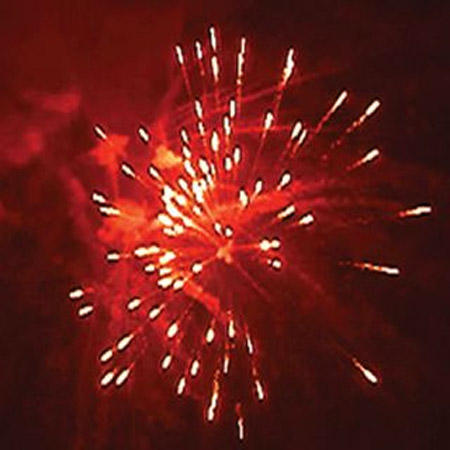 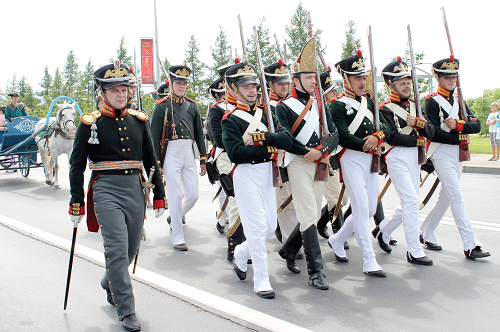 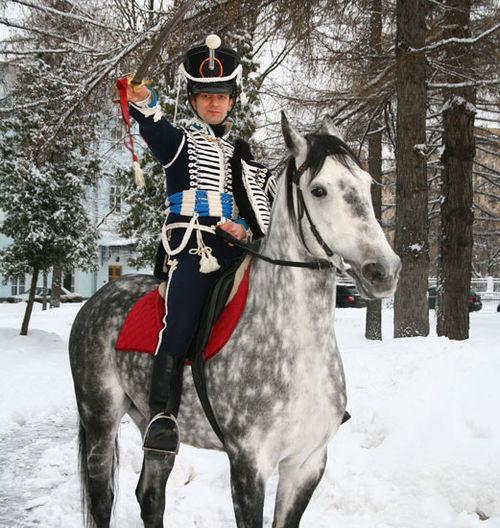 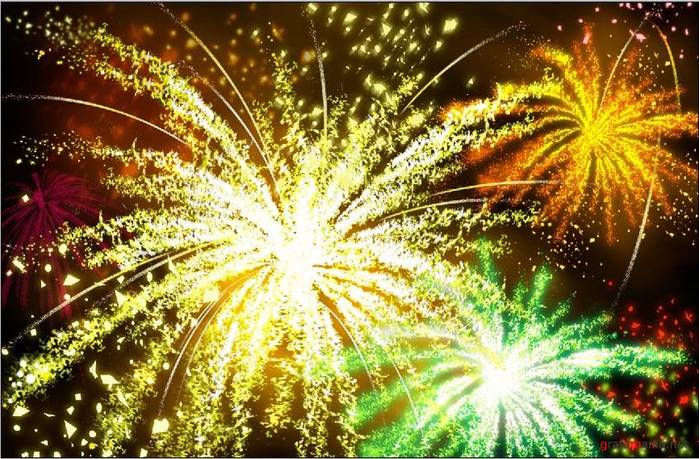 14
Триумфальная арка
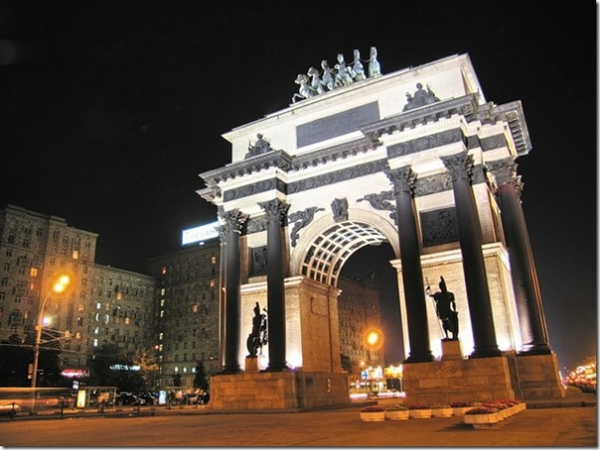 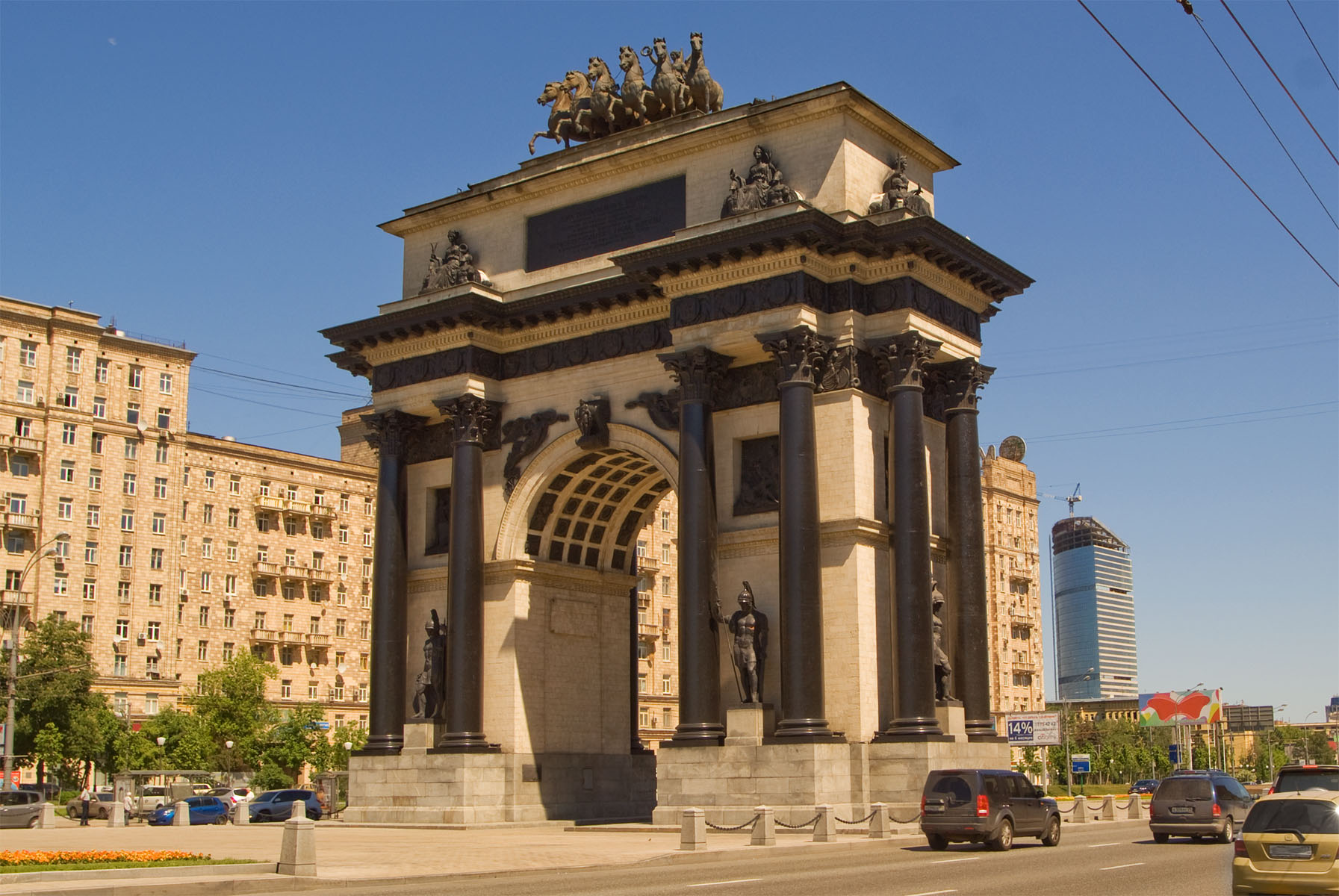 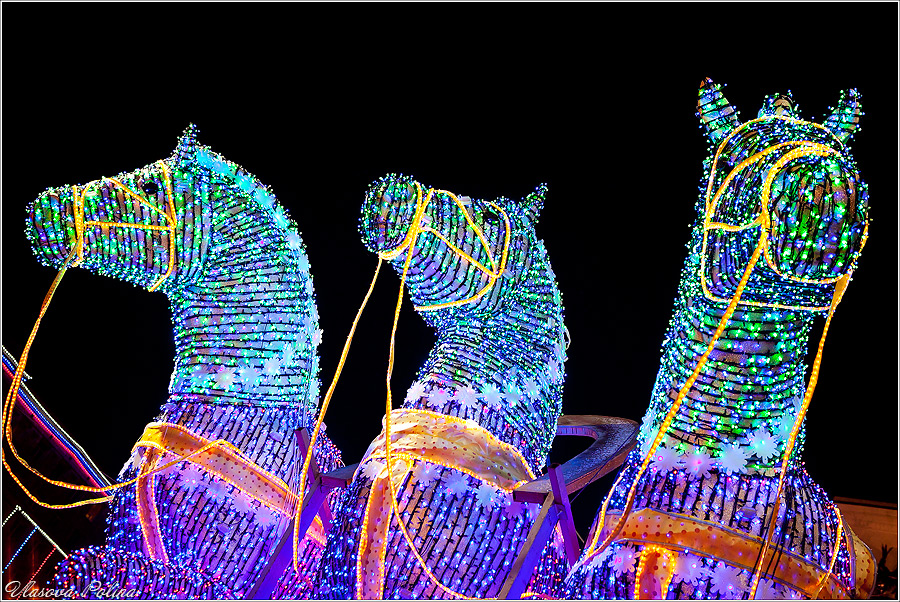 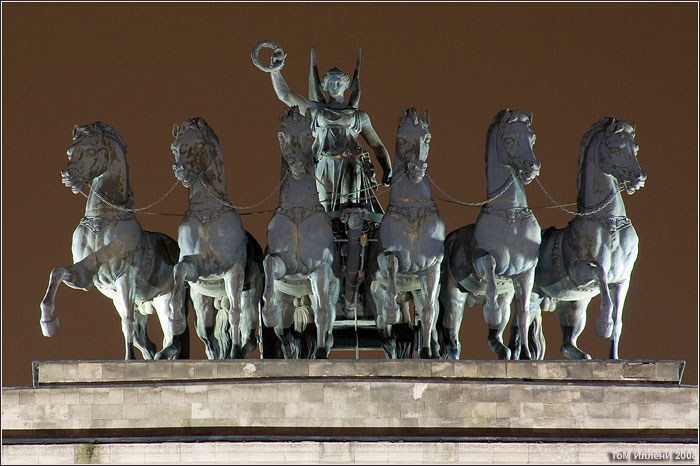 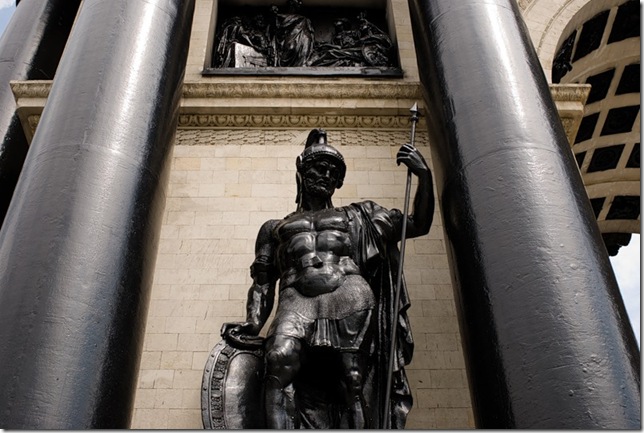 15
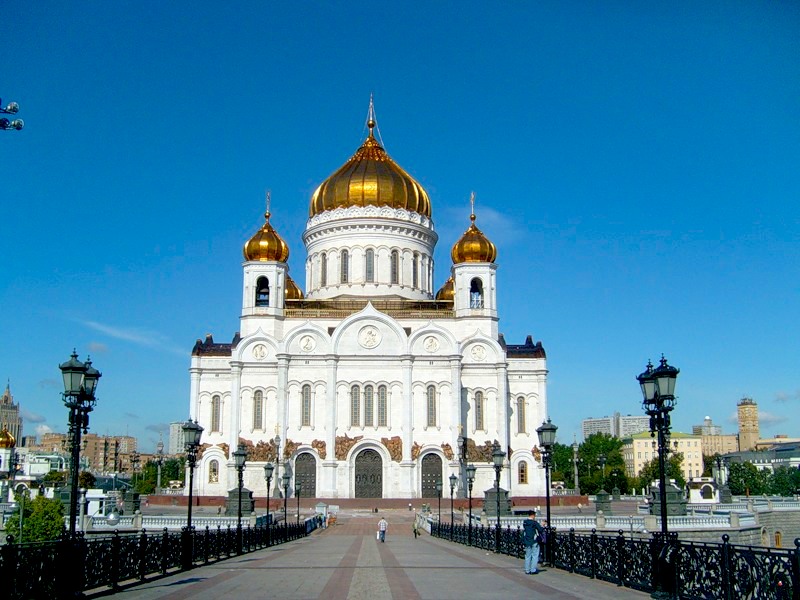 Храм Христа Спасителя
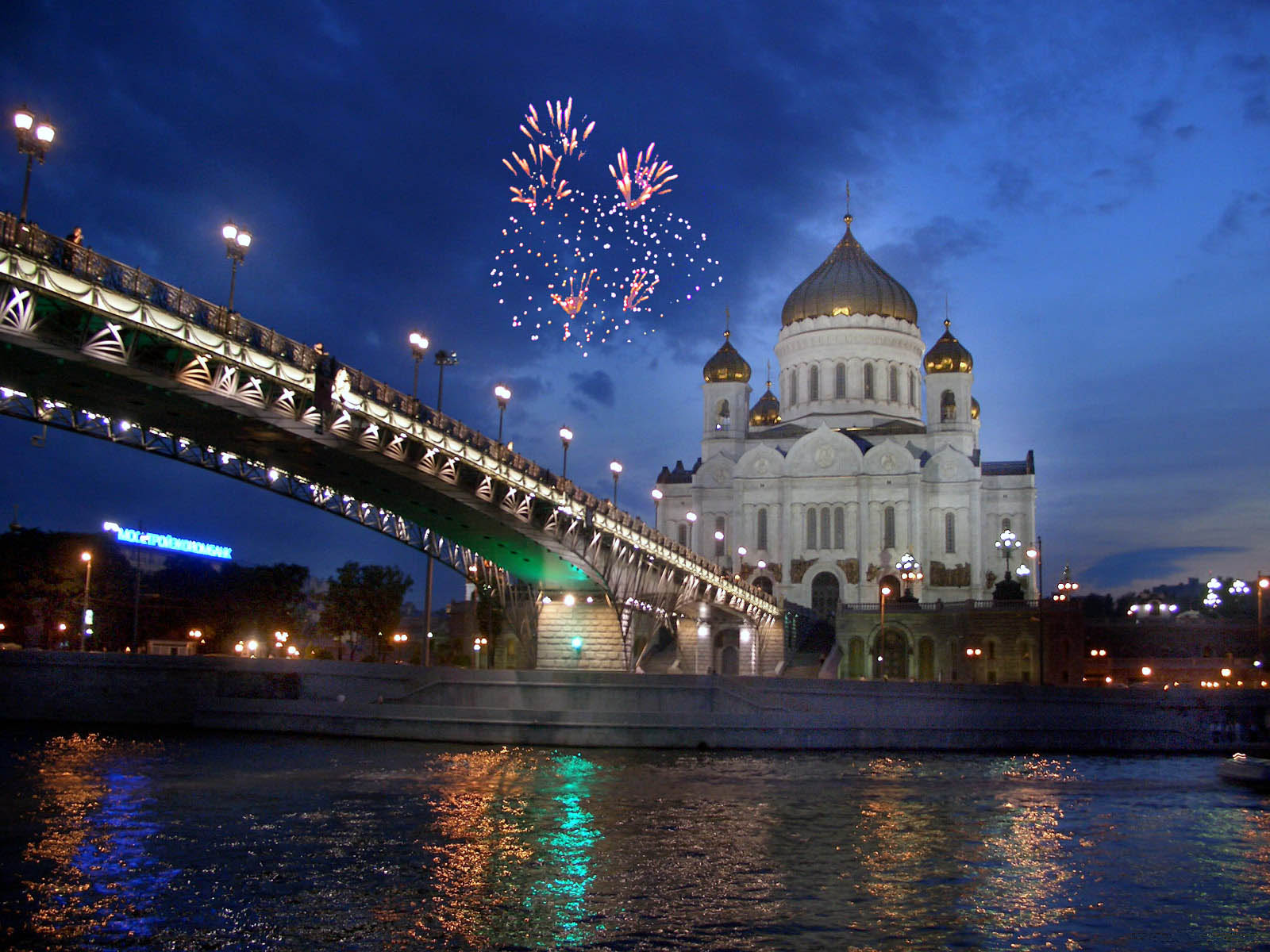 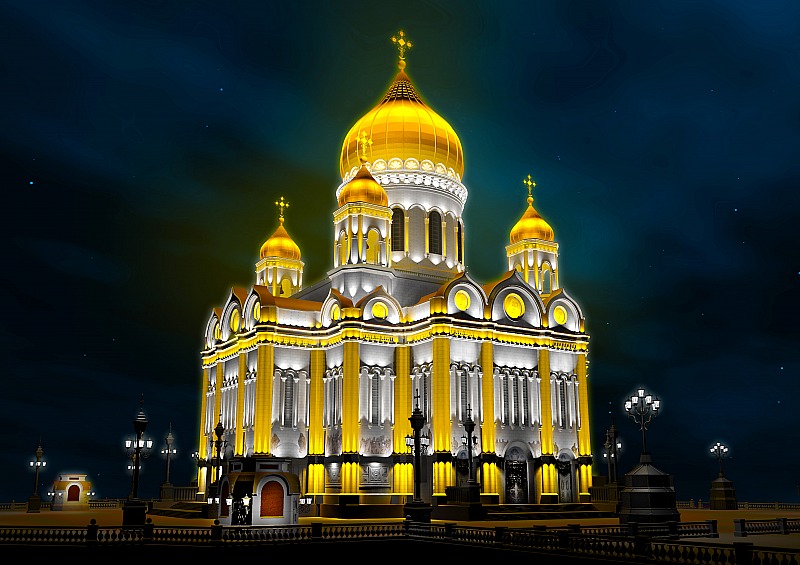 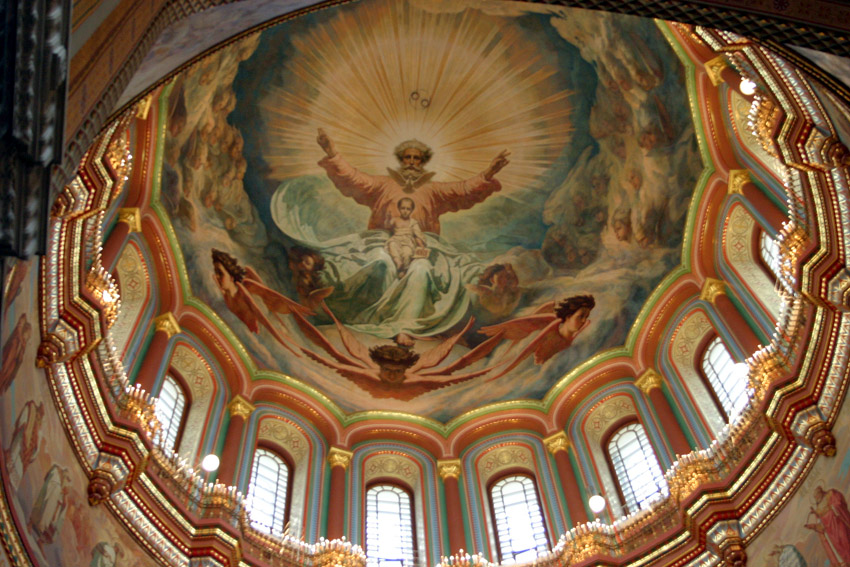 16
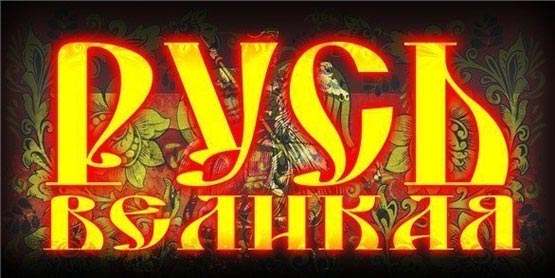 16
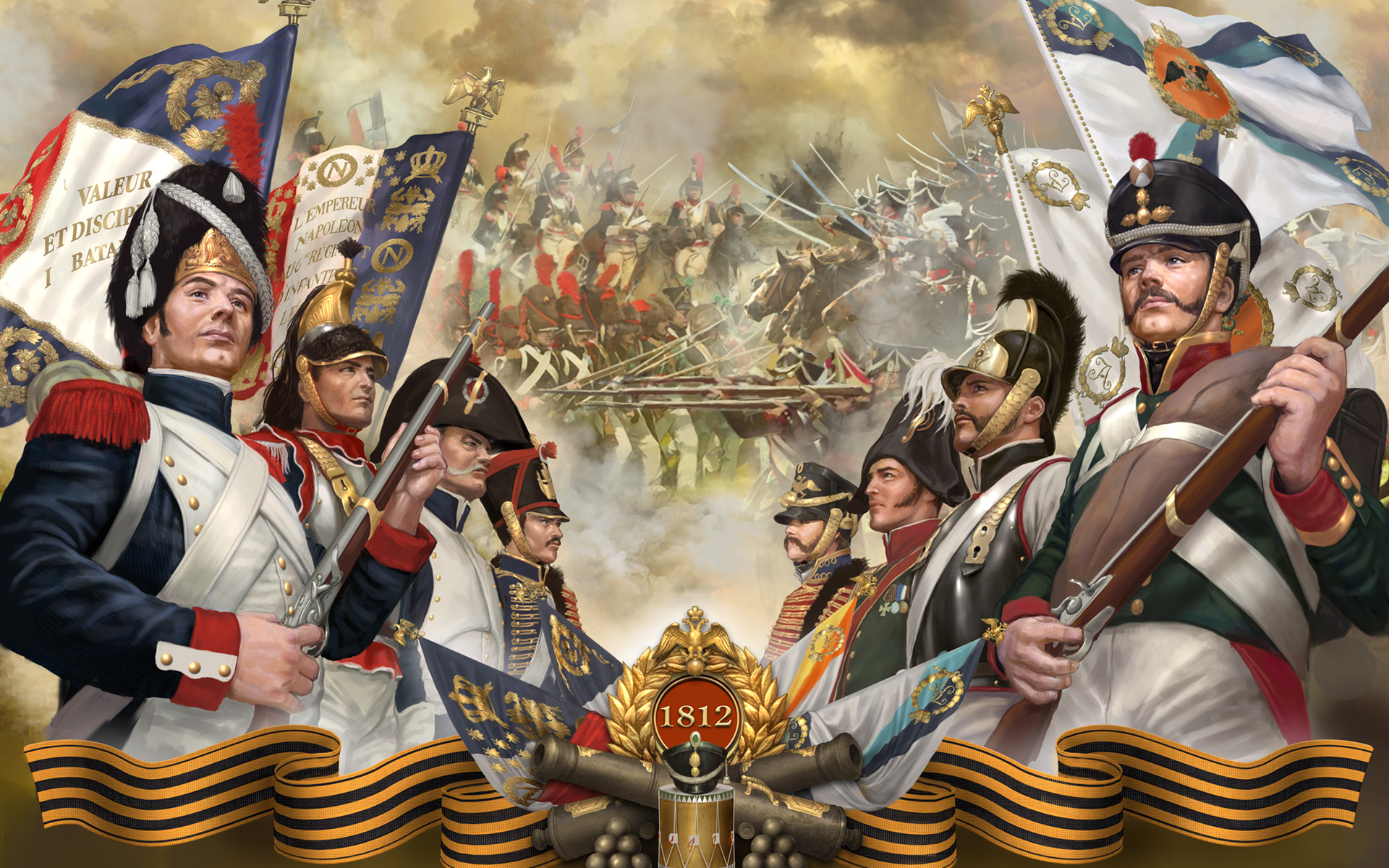 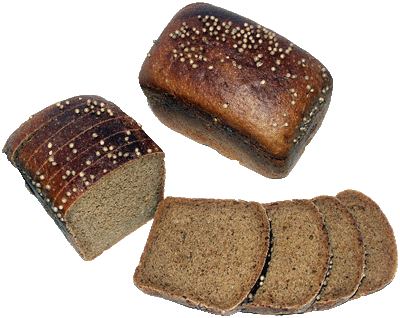 18